Fairtrade School Kongress in Stuttgart am 07.12.2015
Was wir Ihnen heute zeigen
1.  Vorstellung Team
2. Wie alles begann
3. Aktionen
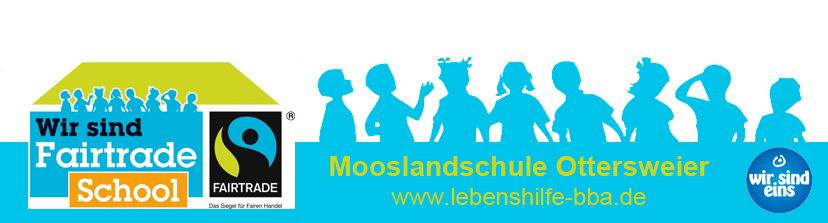 1. Fairtrade School Kongress in Stuttgart am 07.12.2015

1. Vorstellung Team
Das Team der Moosland-schule Ottersweier besteht aus:

Schülern
Lehrkräften
Eltern
Schulleitung
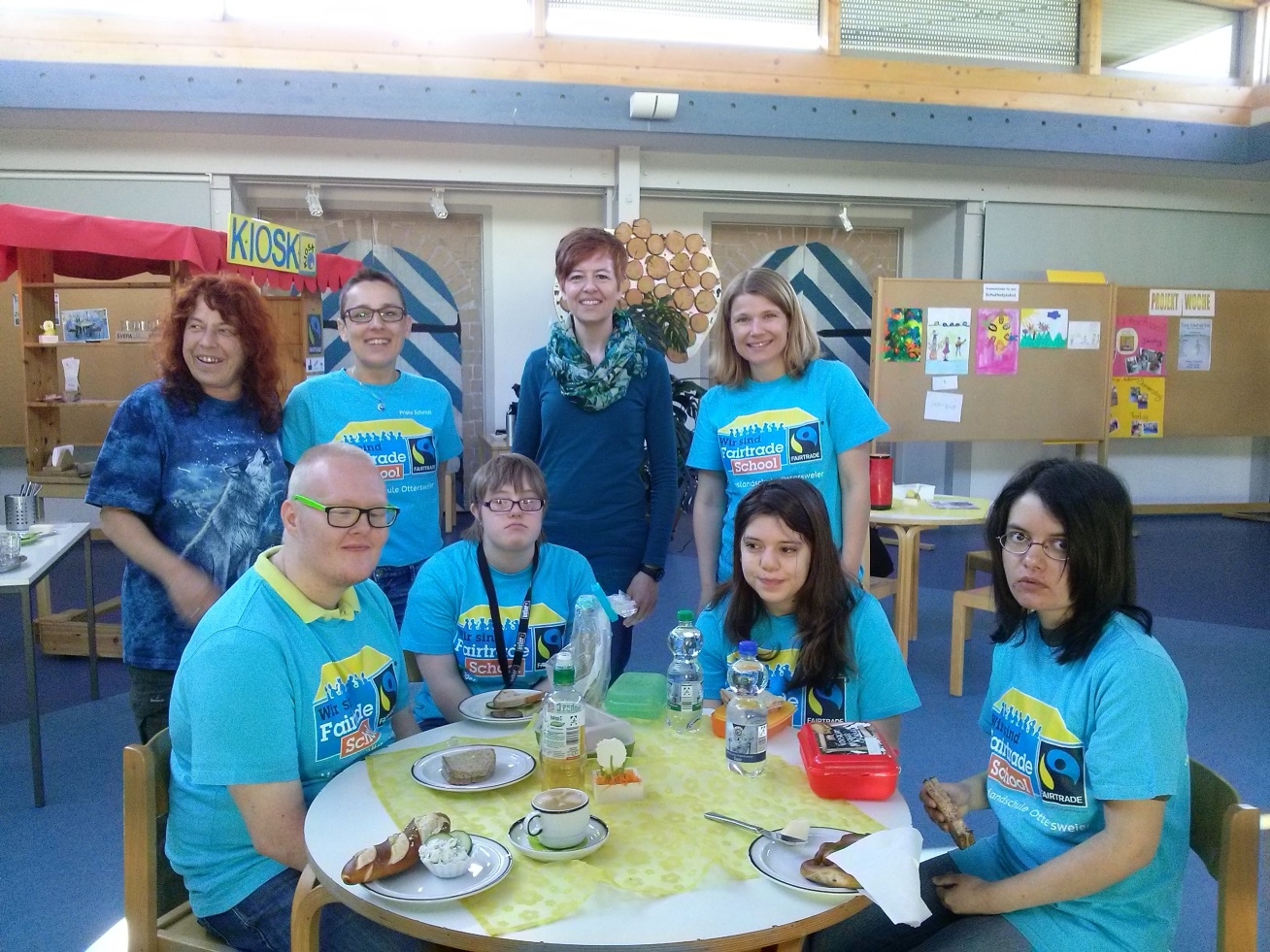 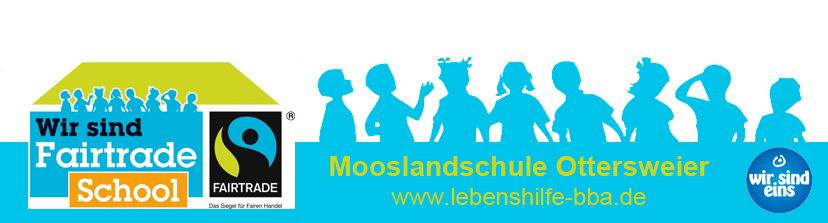 1. Fairtrade School Kongress in Stuttgart am 07.12.2015

2. Wie alles begann …
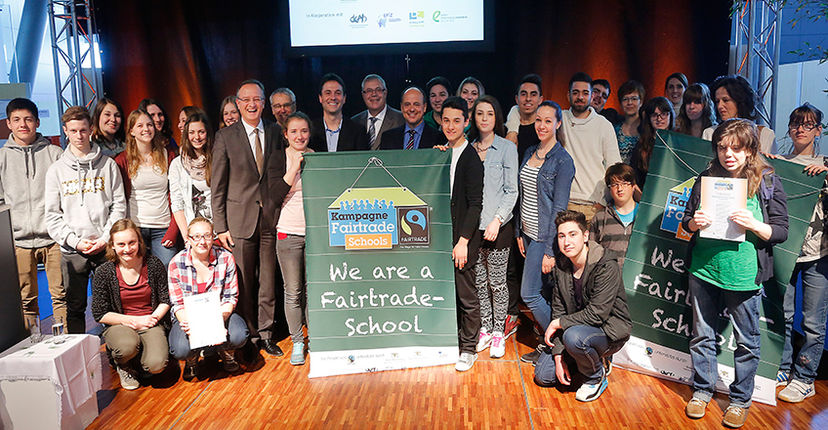 Am 11. April 2014 wurden wir von Kultusminister Andreas Stoch zur fairtrade school ausgezeichnet.
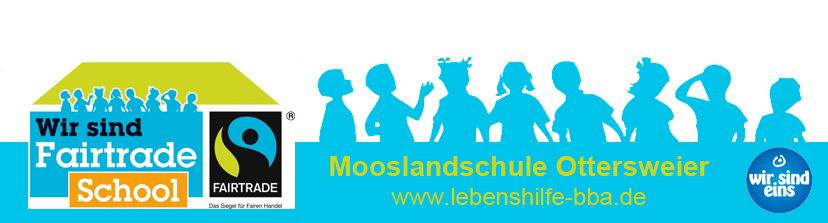 1. Fairtrade School Kongress in Stuttgart am 07.12.2015

3. Aktionen
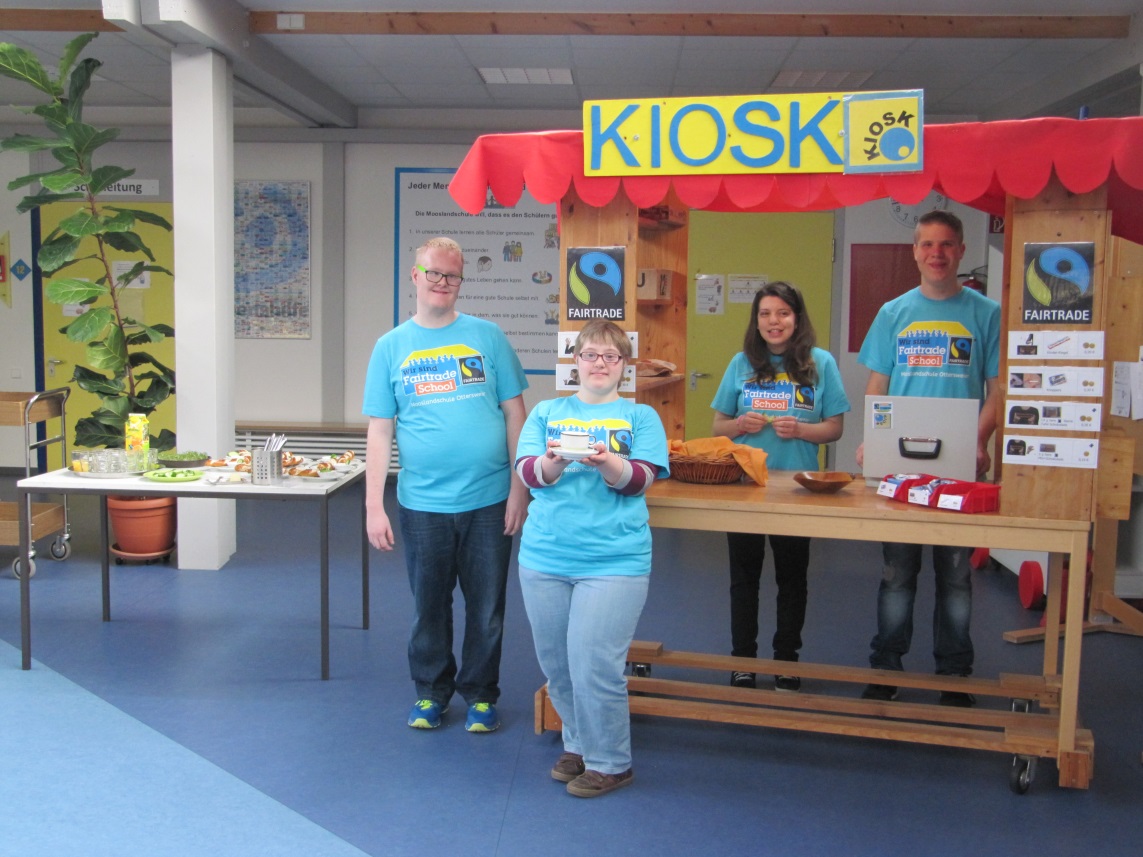 Donnerstags findet  im Rahmen der Arbeitserziehung „Fairer Kiosk“
mit Frühstückstreff in der Aula statt.
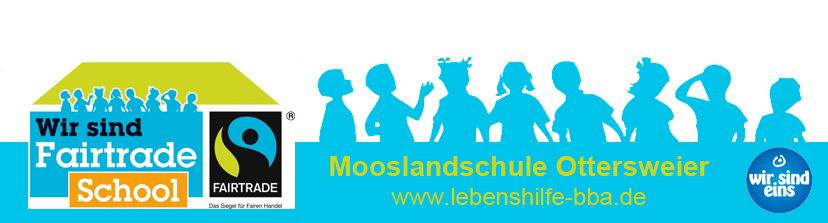 1. Fairtrade School Kongress in Stuttgart am 07.12.2015

3. Aktionen
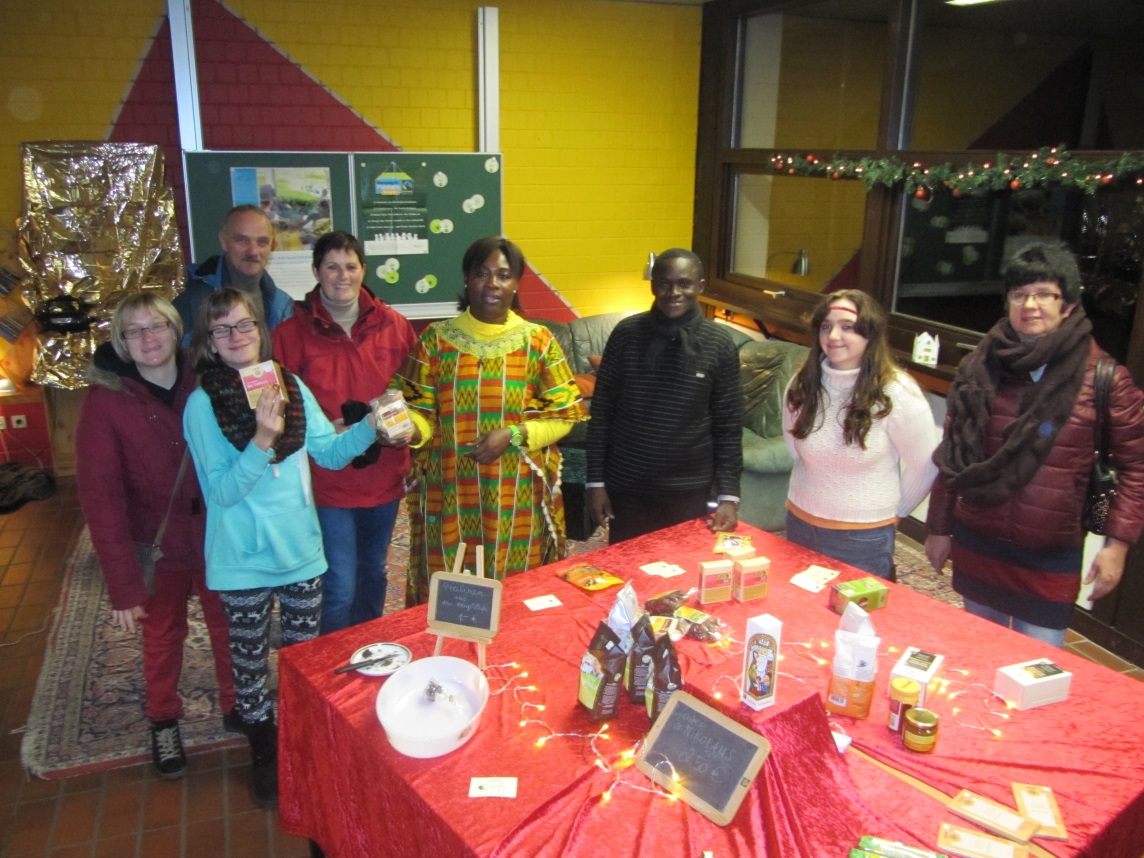 Jedes Jahr präsentieren wir uns beim gemeinsamen Nikolausmarkt der Gemeinde Ottersweier  und der Lebenshilfe im „fairtrade Zimmer“
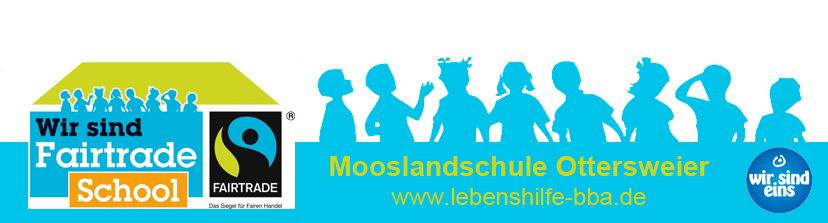 1. Fairtrade School Kongress in Stuttgart am 07.12.2015

3. Aktionen
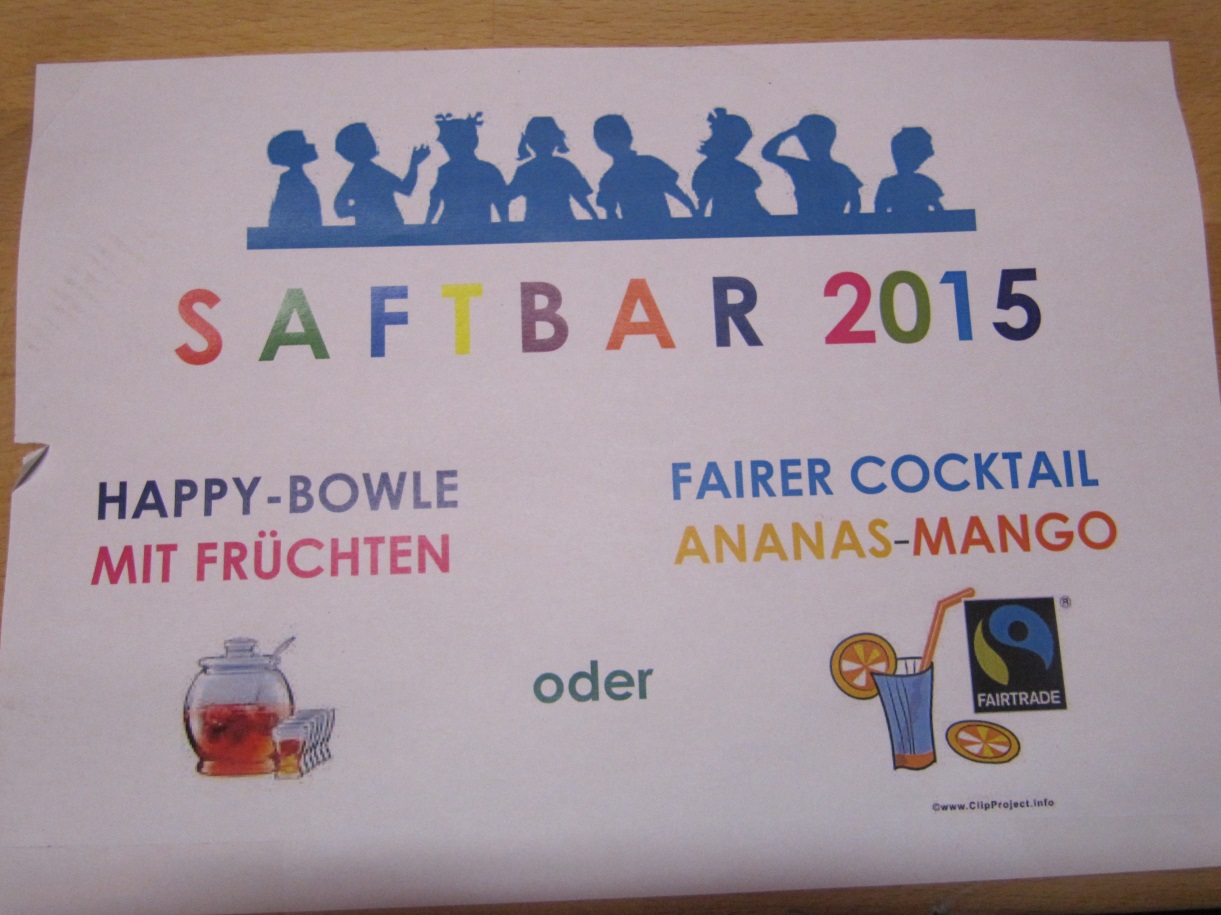 An Schulfesten (Fasching, Tag der offenen Tür, …) oder Aktionstagen der Lebenshilfe sind wir mit leckeren Getränken und/oder Snacks dabei.
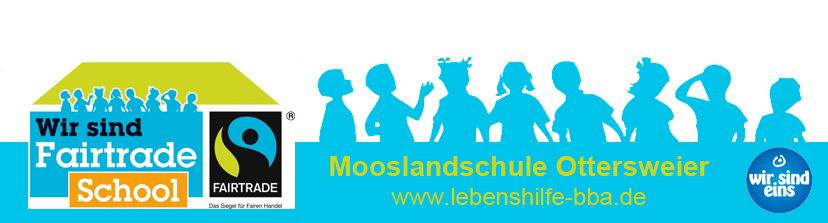 1. Fairtrade School Kongress in Stuttgart am 07.12.2015

3. Aktionen
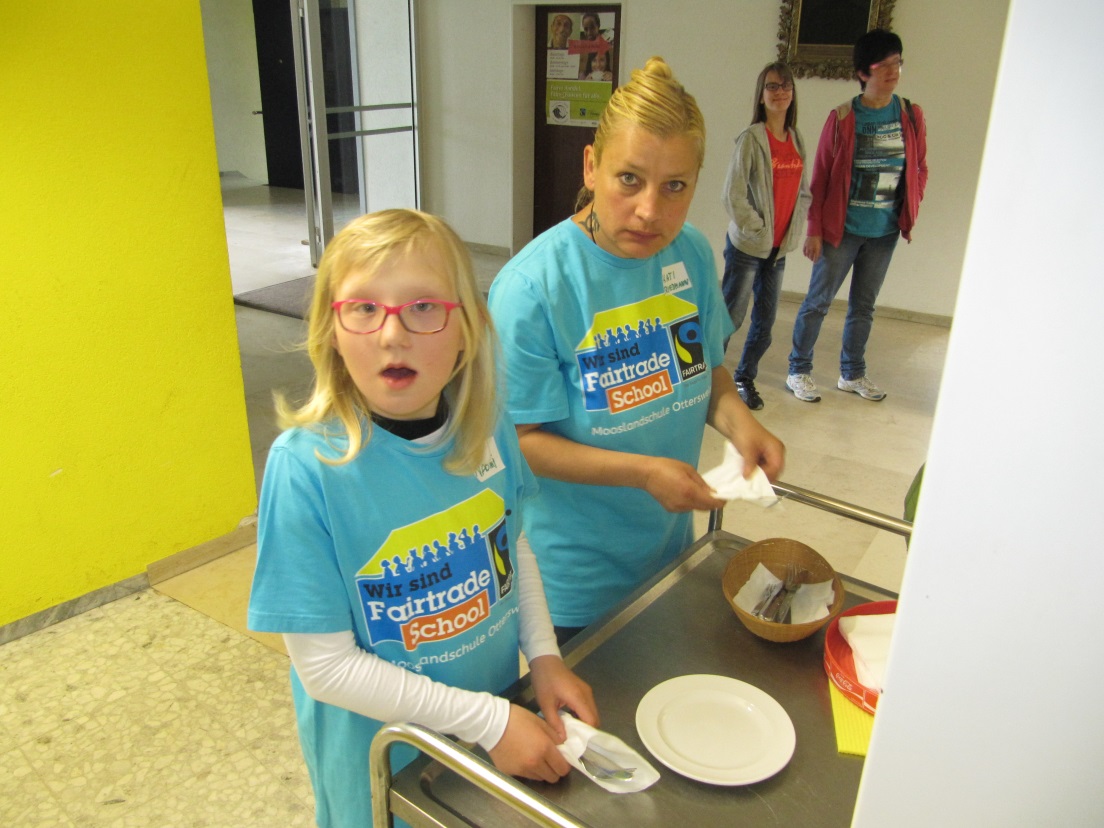 2015 haben wir 2 Mal das Team vom  Weltladen Bühl beim fairen Frühstück unterstützt.
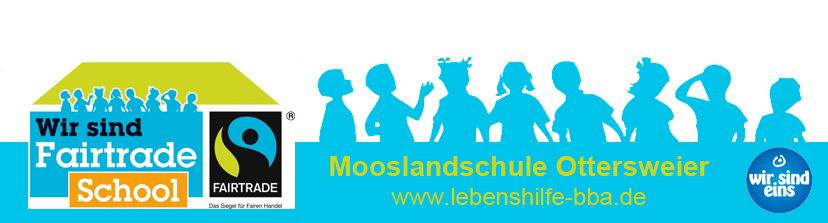 1. Fairtrade School Kongress in Stuttgart am 07.12.2015

3. Aktionen
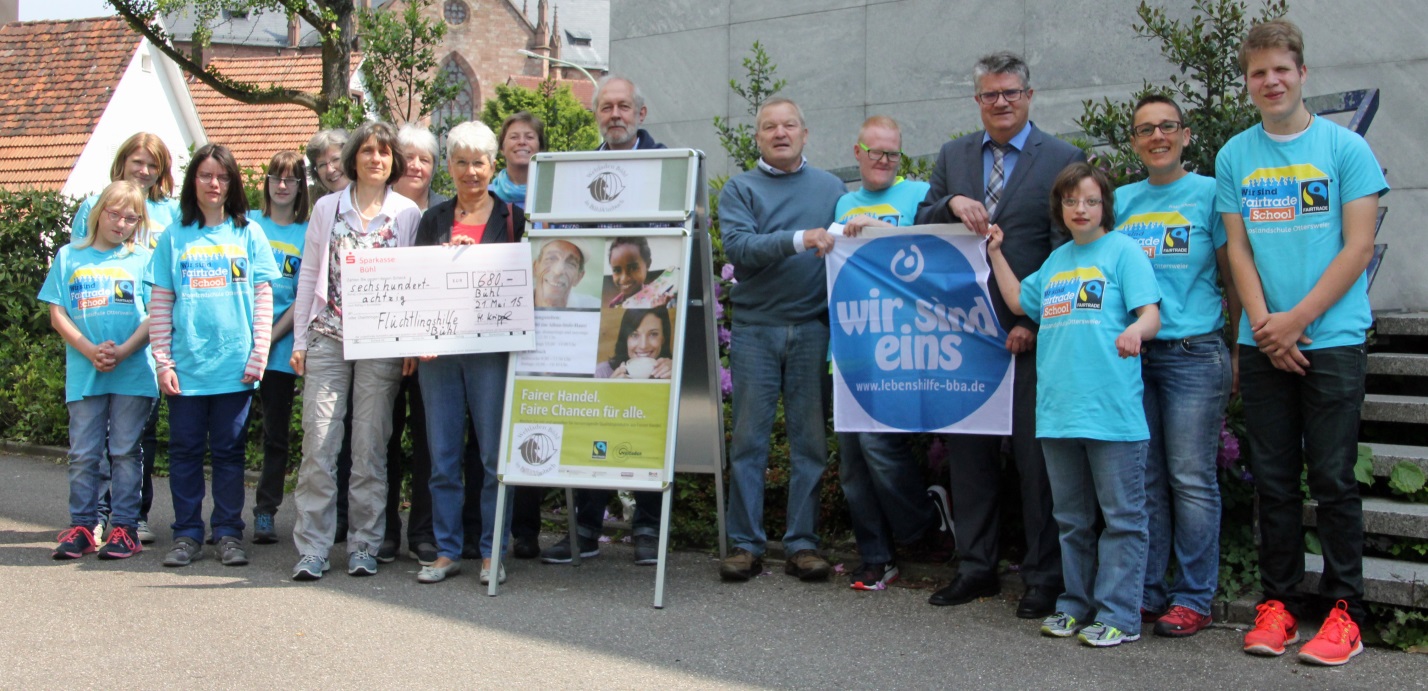 Das Geld war für die Flüchtlinge in Bühl.
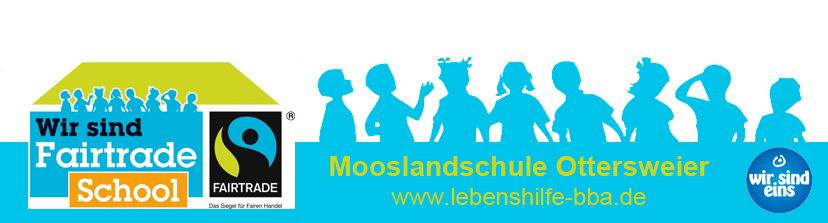 1. Fairtrade School Kongress in Stuttgart am 07.12.2015
Im Unterricht sprechen wir über den fairen Handel.

Doch sehen und erleben kann man uns bei vielen Aktivitäten.

Wir haben noch viele Ideen, was wir tun können.
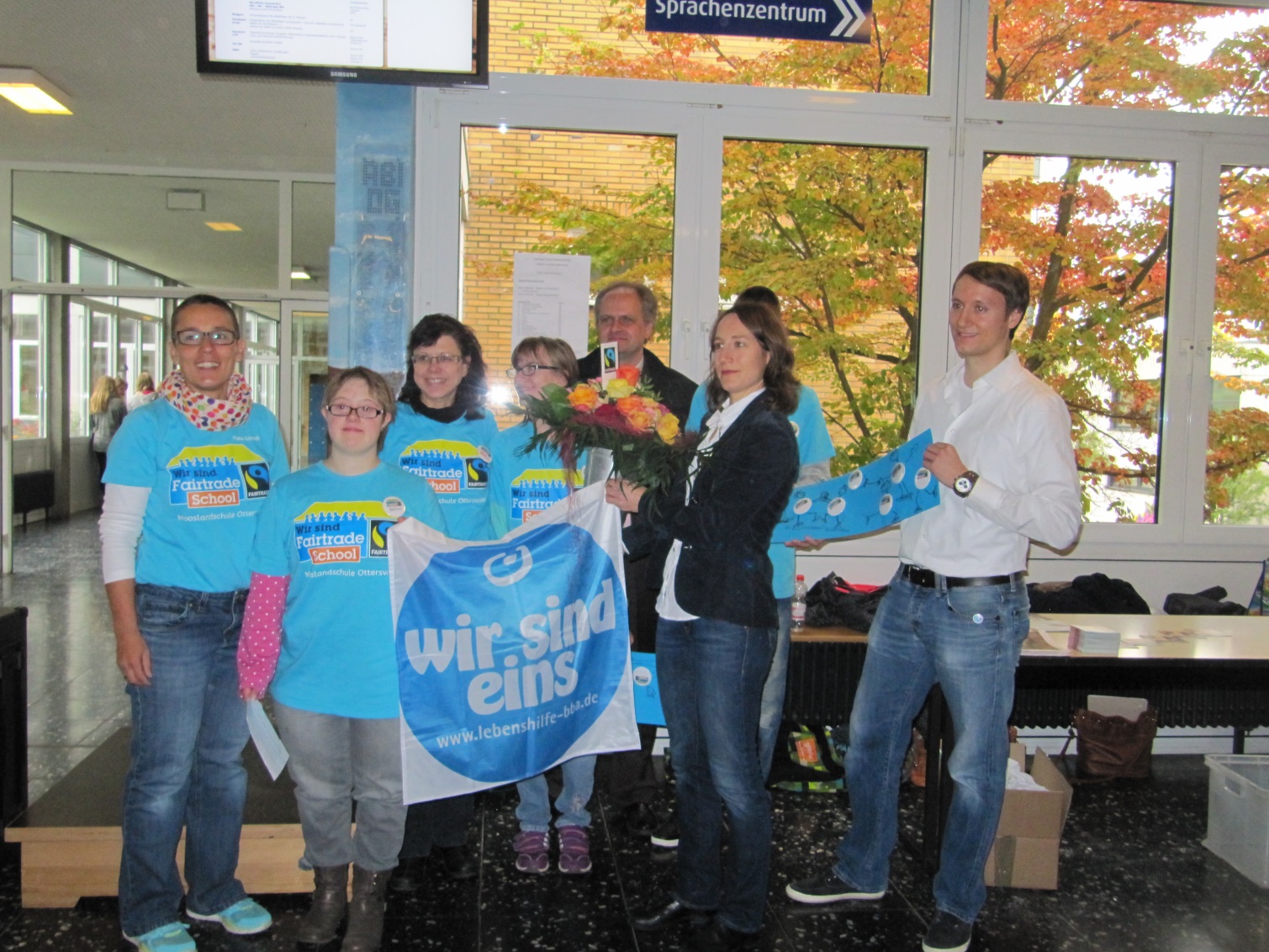 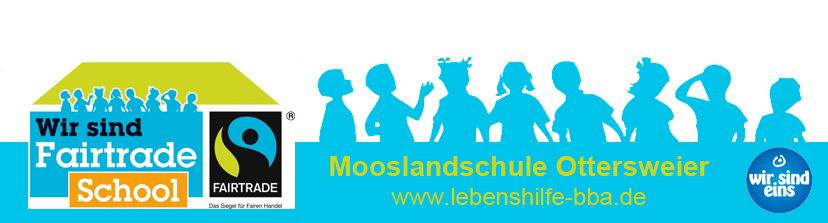 1. Fairtrade School Kongress in Stuttgart am 07.12.2015
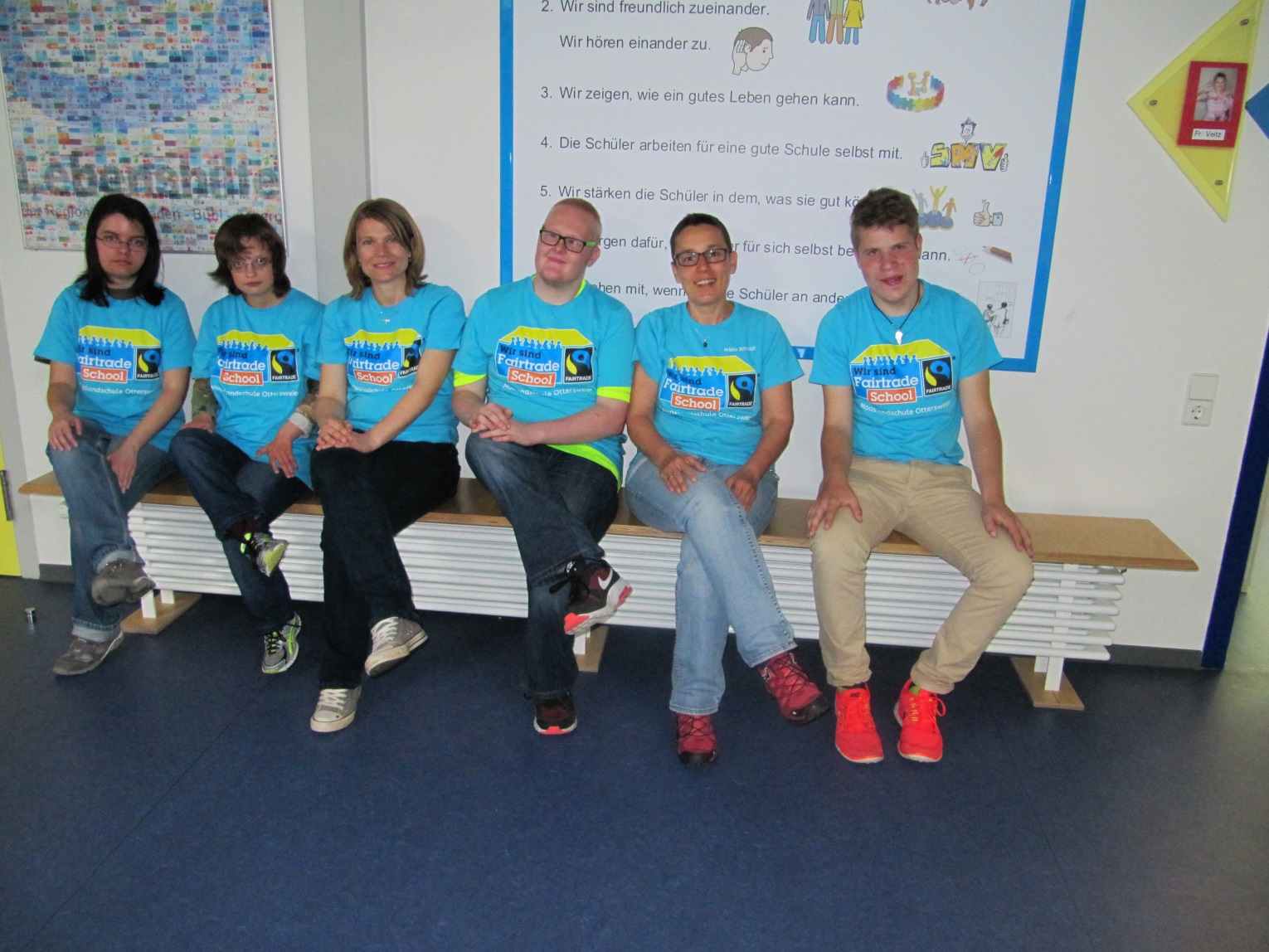 Herzlichen Dank für Ihre Aufmerksamkeit
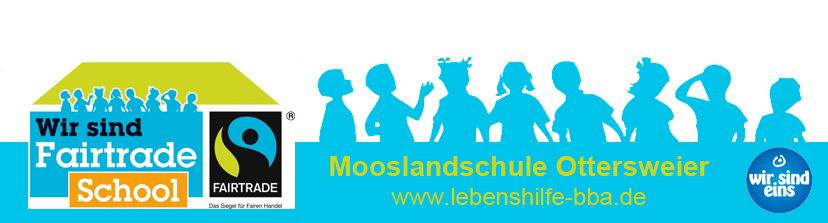